SERSTECH
Presenter, Title
Introduction
Serstech in short
The Company
Reference Customers
The Technology
Product(s)
Aftersales
Why Serstech
The Company
Founded 2006
Based in Lund, Sweden
Listed on Nasdaq First North
First commercial product in 2015
On 3rd generation product, Arx mkII
Fully focused on handheld Raman solutions
All production in Sweden
Global partner network, 170 partners in 66 countries
Reference Customers
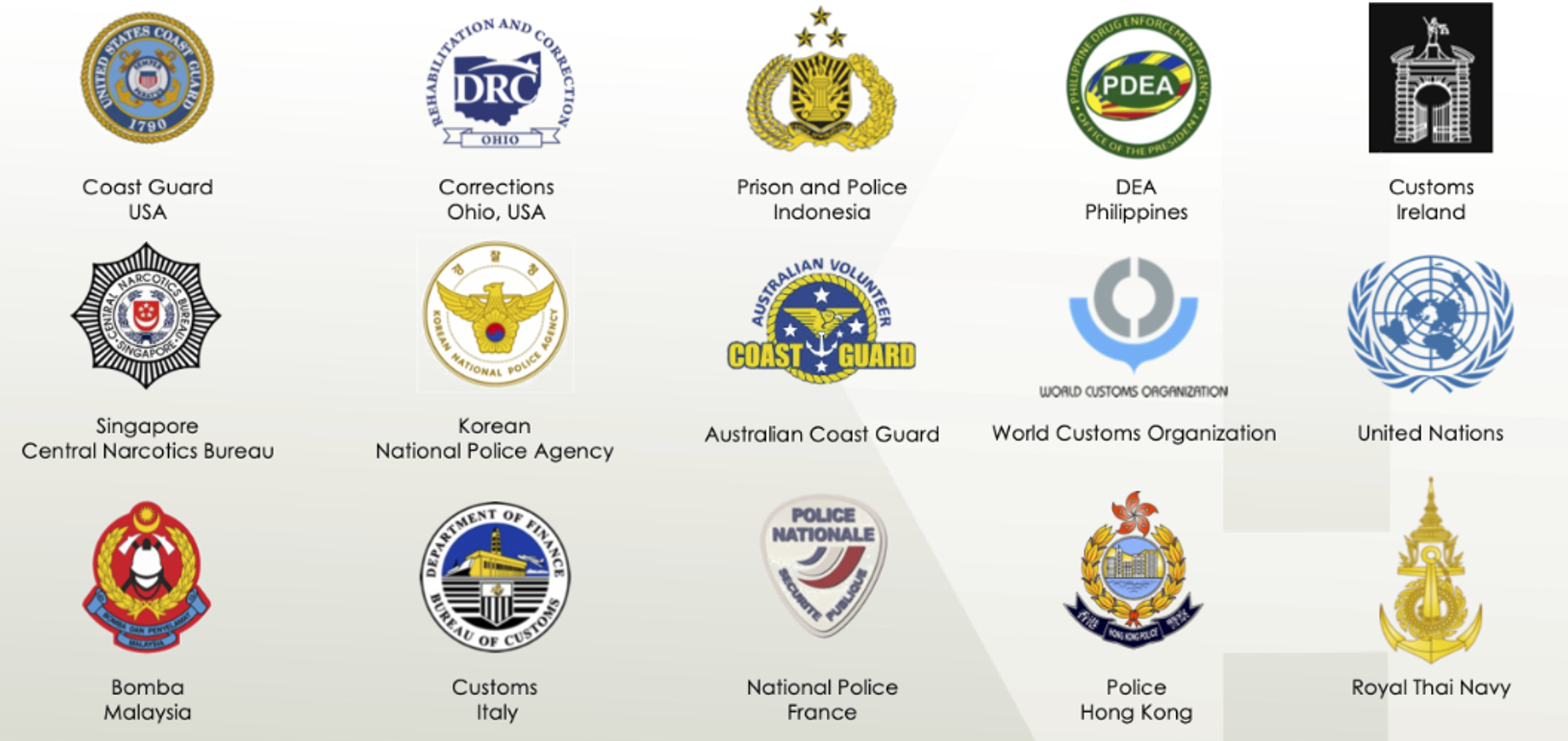 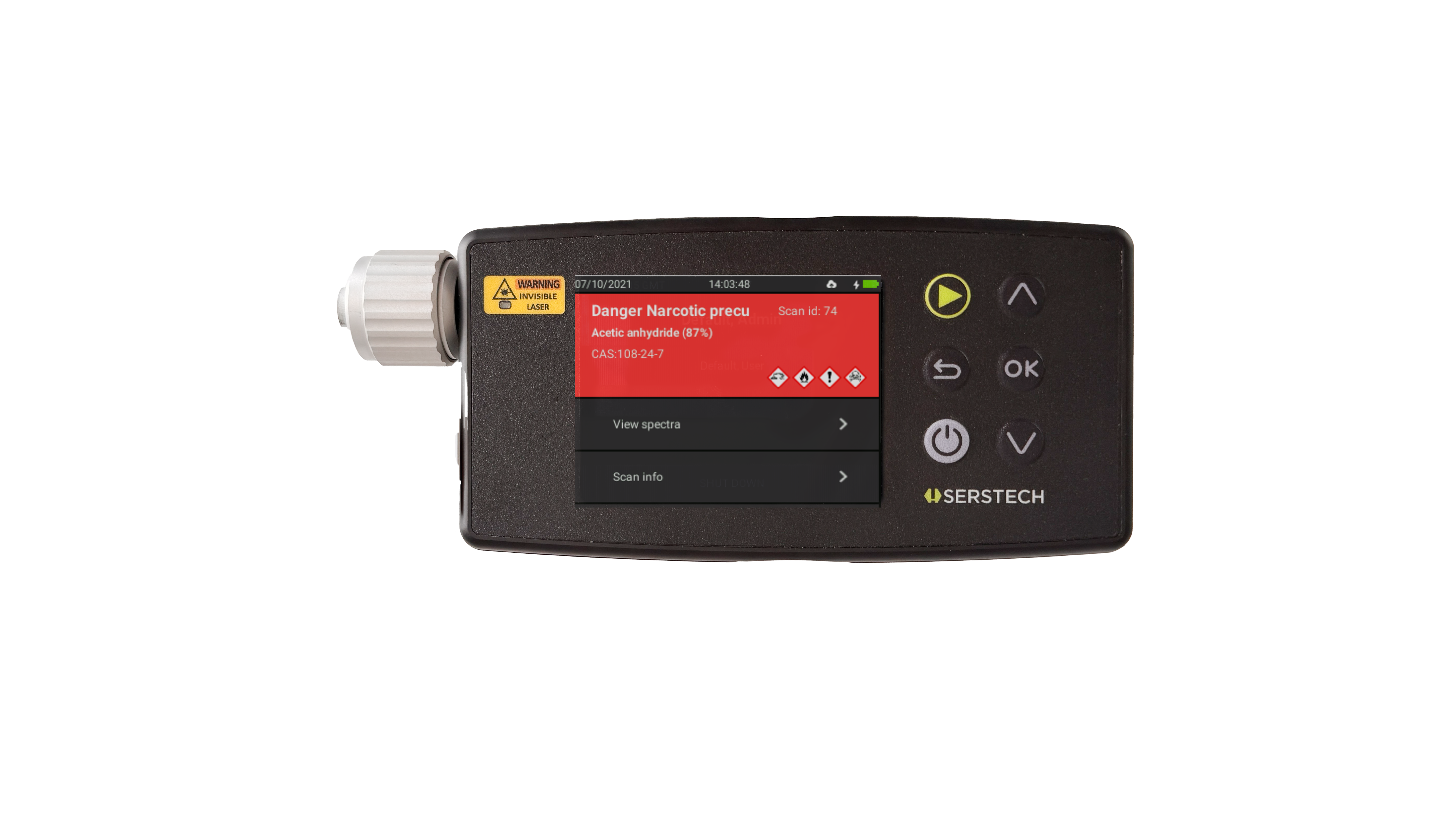 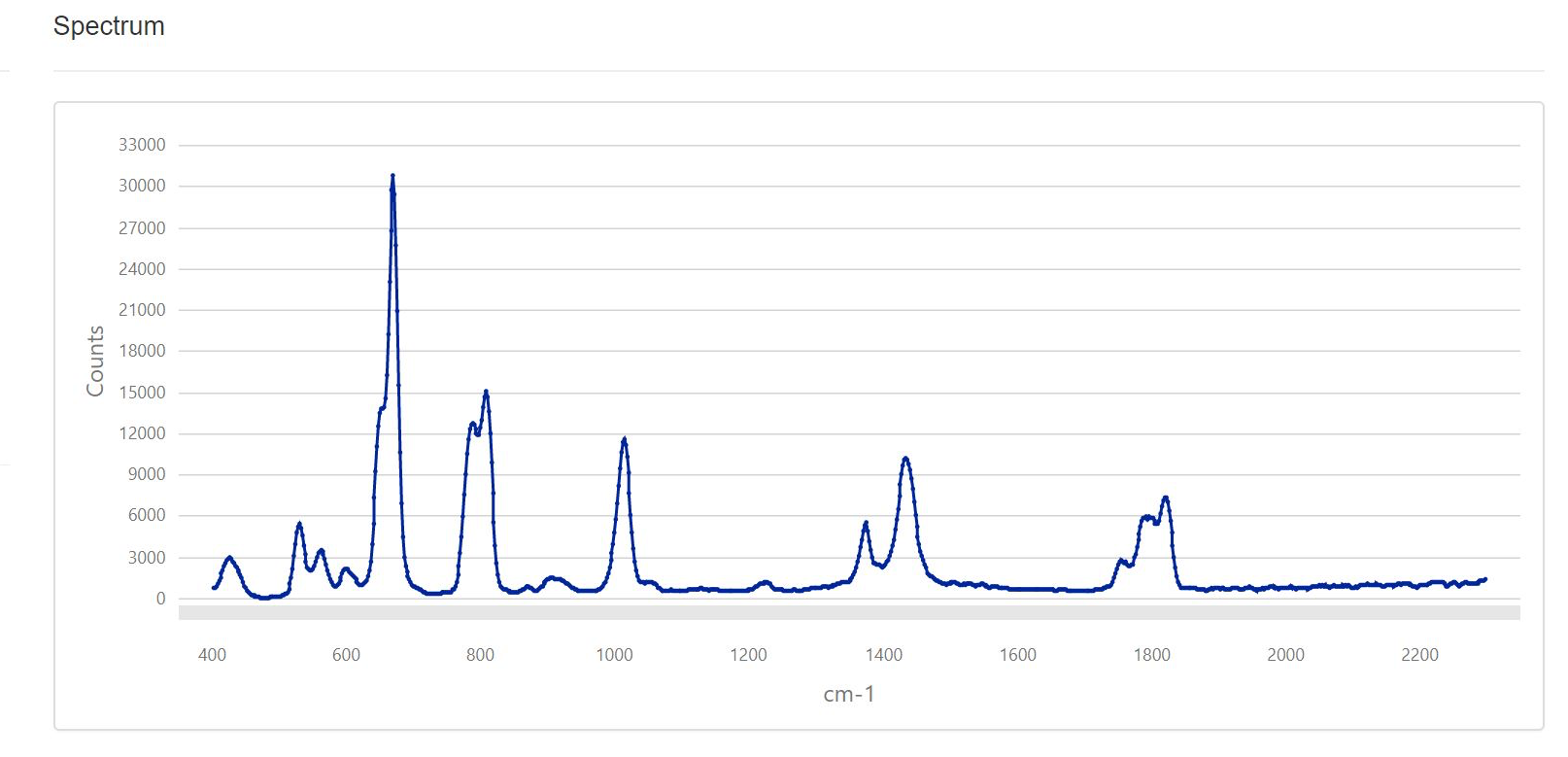 The Technology
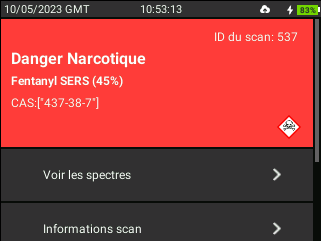 The spectrum is matched against reference libraries
The vibrational pattern is sent back to the device
A laser adds
energy to the 
sample
The molecules start to vibrate
The device reads the unique spectrum of the sample
Small enough to
fit in your pocket
big enough to
redefine Raman
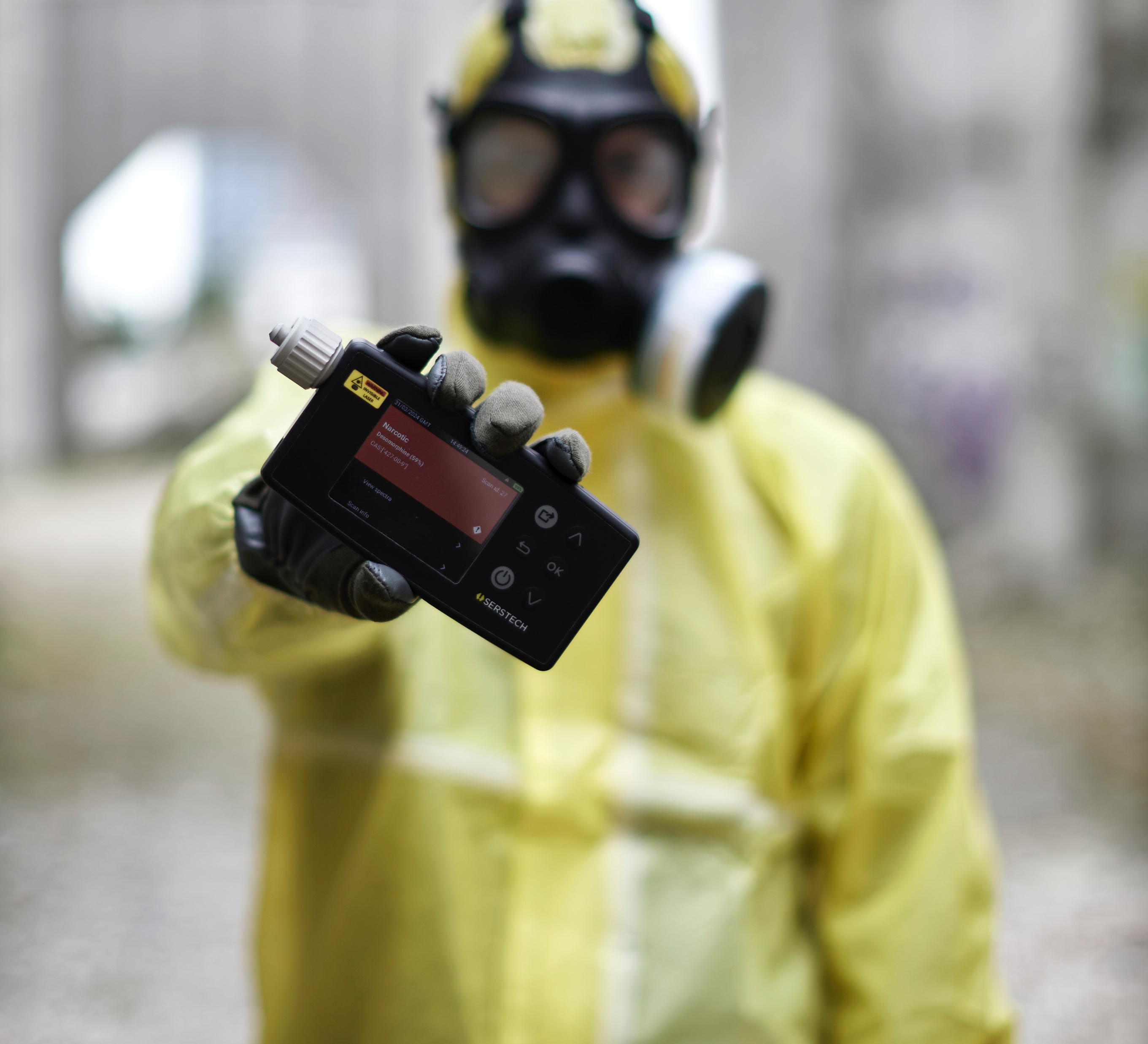 The Product(s)
Serstech Arx mkII
Reference Libraries
SERS Kit (patented)
ChemDash
ChemDash Mobile
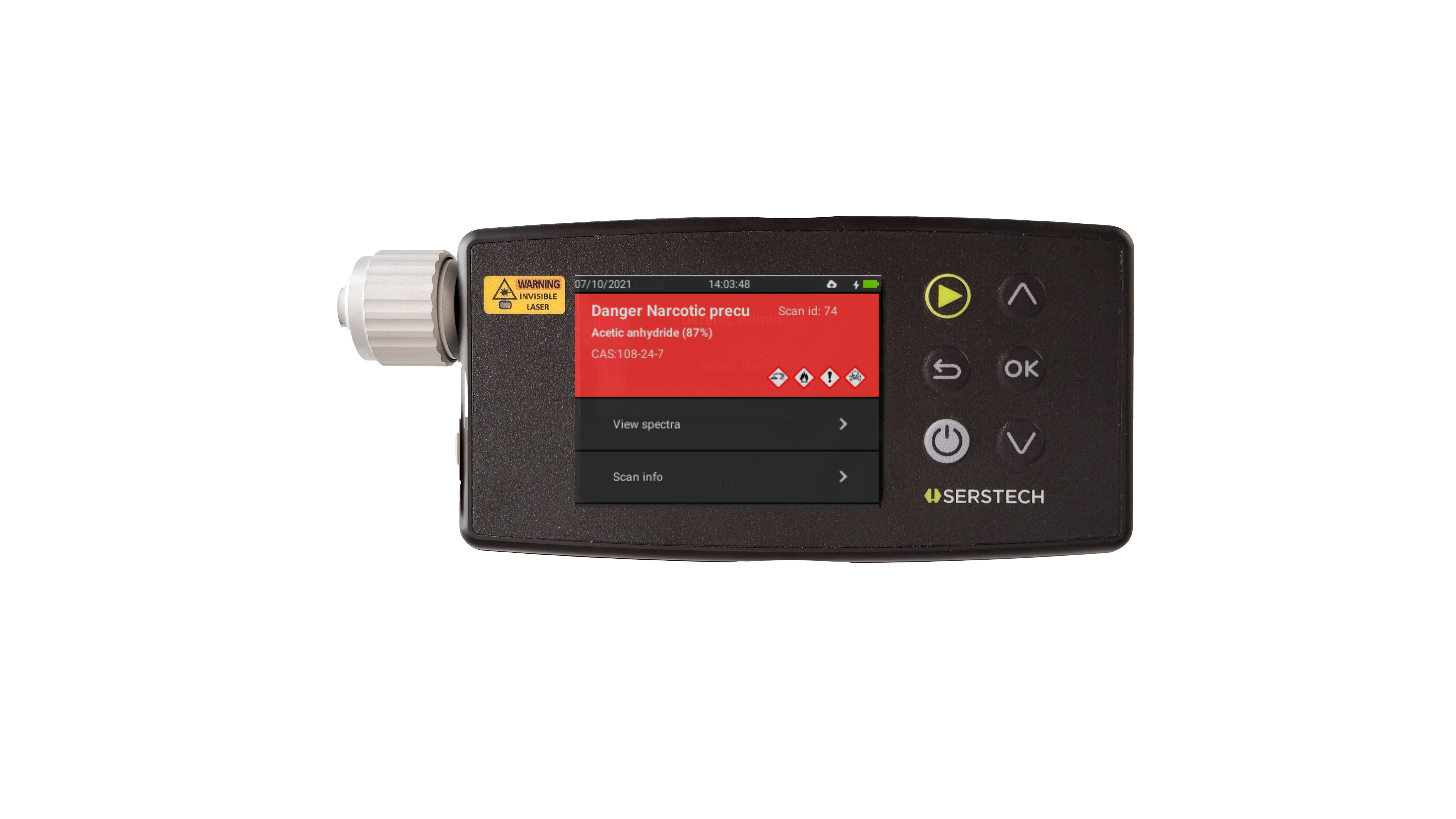 Serstech Arx mkII
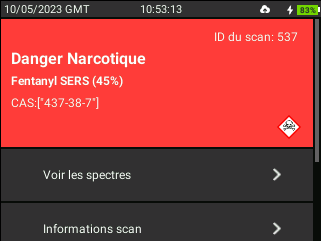 Serstech Arx mkII
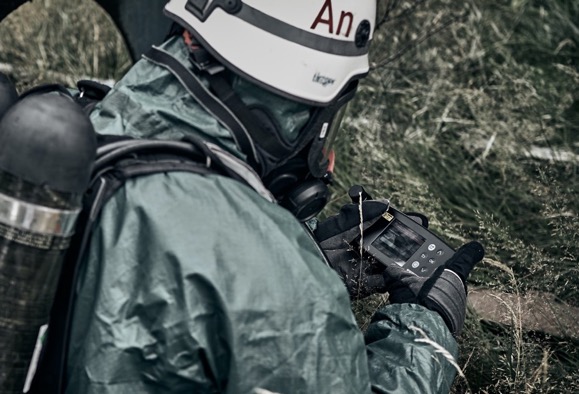 Weight only 590g
Fully flexible – selectable libraries
Laser wavelength 785nm
Auto-focus (patented)
Fluorescence reduction
Quick Scan™ (One-hand, single-button operation)
IP67, CE, MIL-STD-810G, 21 CFR Part 11, 
Wi-Fi, Barcode reader
No accessories needed – just point and shoot
12 hours battery time in normal operations
Serstech Arx mkII
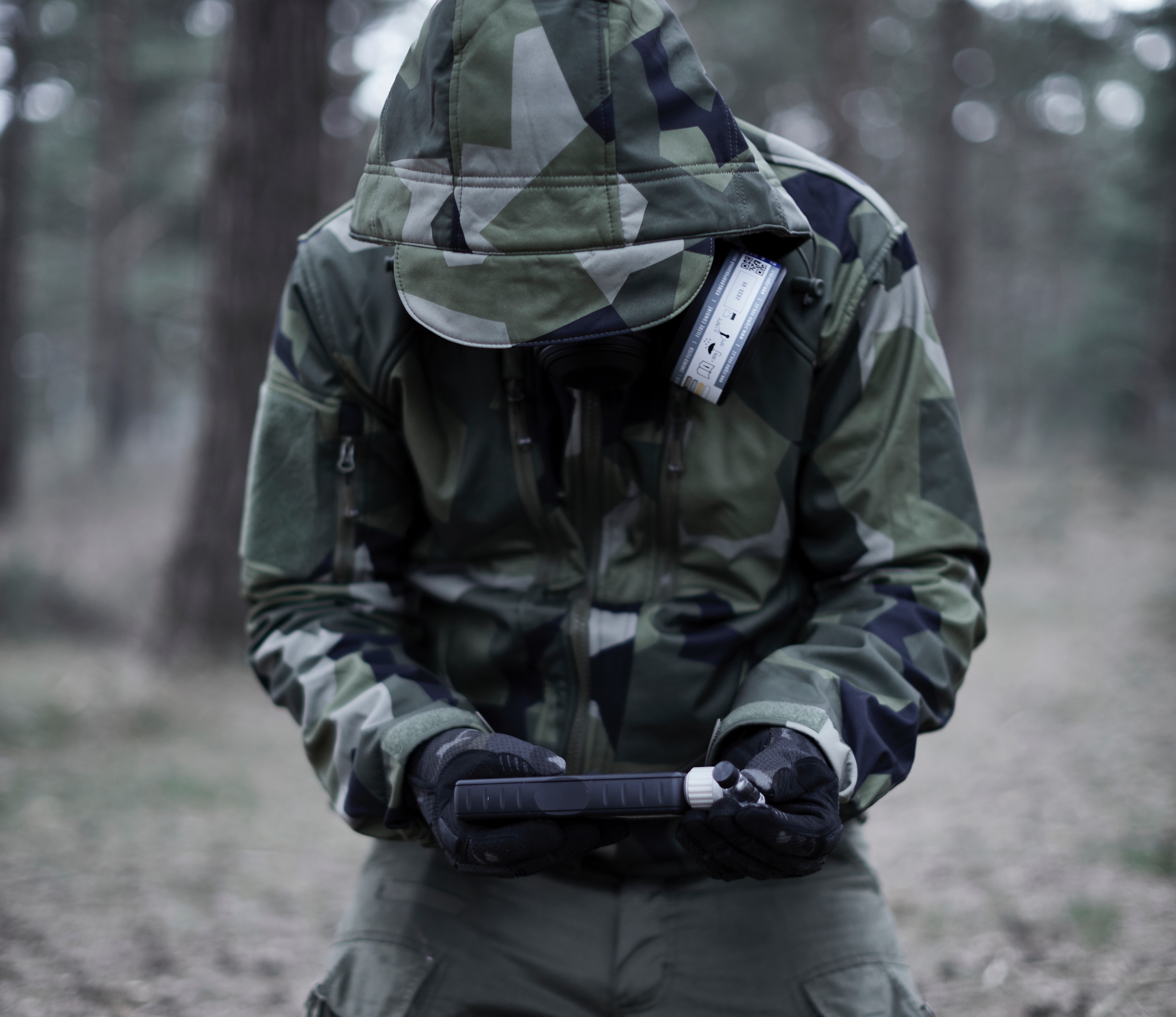 Ease of useExtreme usability, developed with and for field operators
Portability / Form factorDesigned for field use, one hand operation, single button operation etc.
Battery Life12h+ normal operational use, with convenient USB-C charging
User Interface with feedbackGuidance on how to remedy inconclusive measurements
Complex mixtures & impuritiesAbility to identify significantly more substances than ever before
Fluorescence ReductionComparable to, or better than 1064nm with New algorithm, Less fluorescence, more Raman signal 
Dark & Explosive materialsHigh quality spectra with low laser power
Biotoxins libraryAs the only handheld Raman device Serstech offers a Biotoxins library
ChemDash MobileReports on the fly, remote control instrument with Wi-Fi/Bluetooth, GPS coordinates etc.
Refence Libraries
17.000+ Substances (24.000 by the end of -24)	Narcotics	Explosives	Hazardous Chemicals	Pharmaceuticals	Chemical Warfare Agents	Bio-Toxins
Validated Spectra	GHS Symbols	CAS numbers
Updated Quarterly 	Free of charge for the lifetime of the device
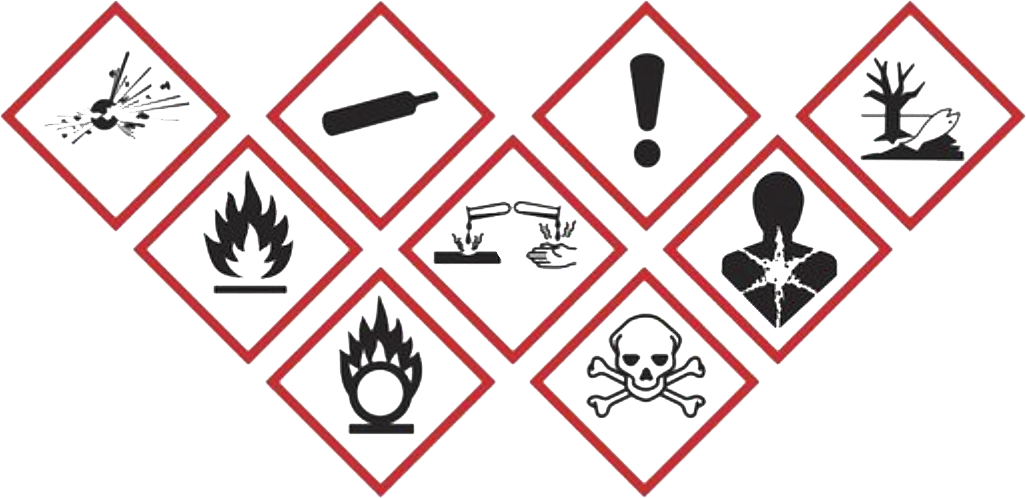 SERS Kit
Quick identification of difficult substancesMeasure down to PPM level (0,0001%)	
Low concentration / fluorescent street samples Heroin, Fentanyl, Meth Amphetamine, Ketamine, Cocaine, Amphetamine, CWA’s etc.
Quick and easy operations in the field
Patented technology
Best in class
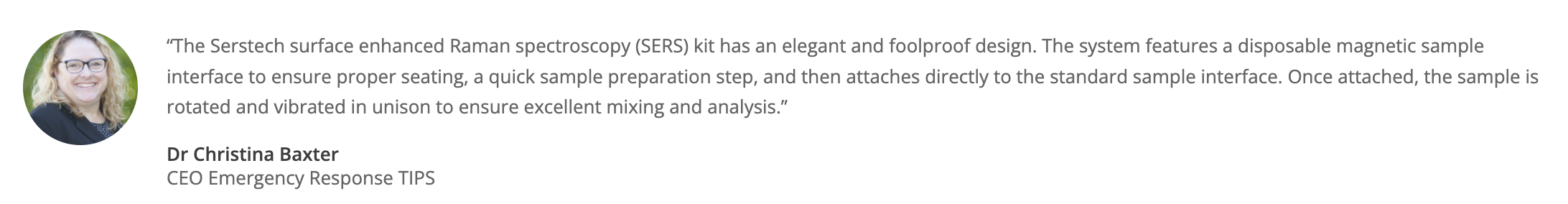 ChemDash & ChemDash Mobile
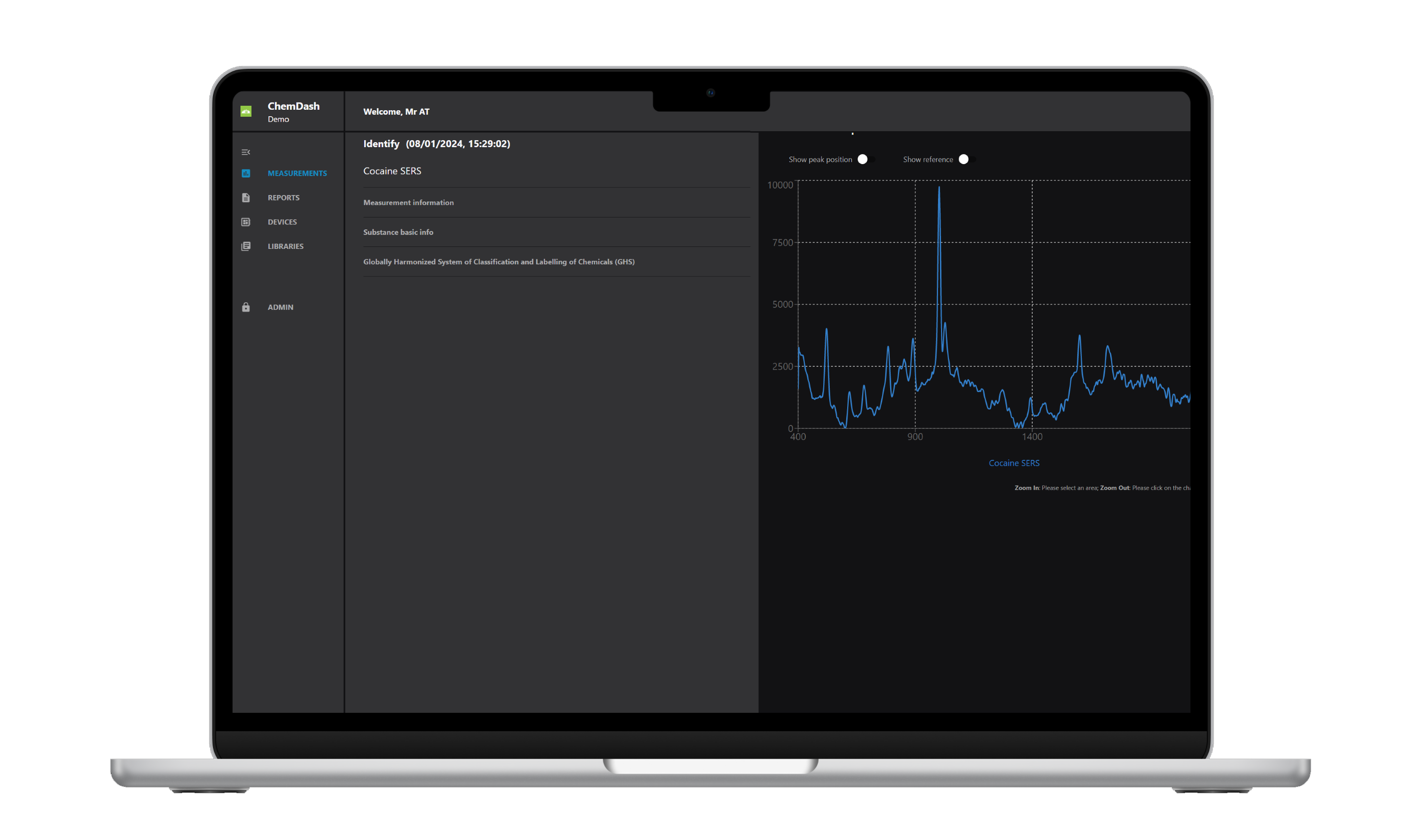 ChemDashAdministrate users, devices, libraries etc.Analyze and compare spectraExport measurments, create and share reports etc.	
ChemDash MobileGenerate reports on the flyRemote control Serstech Arx mkII via Wi-Fi or BluetoothReach-Back service
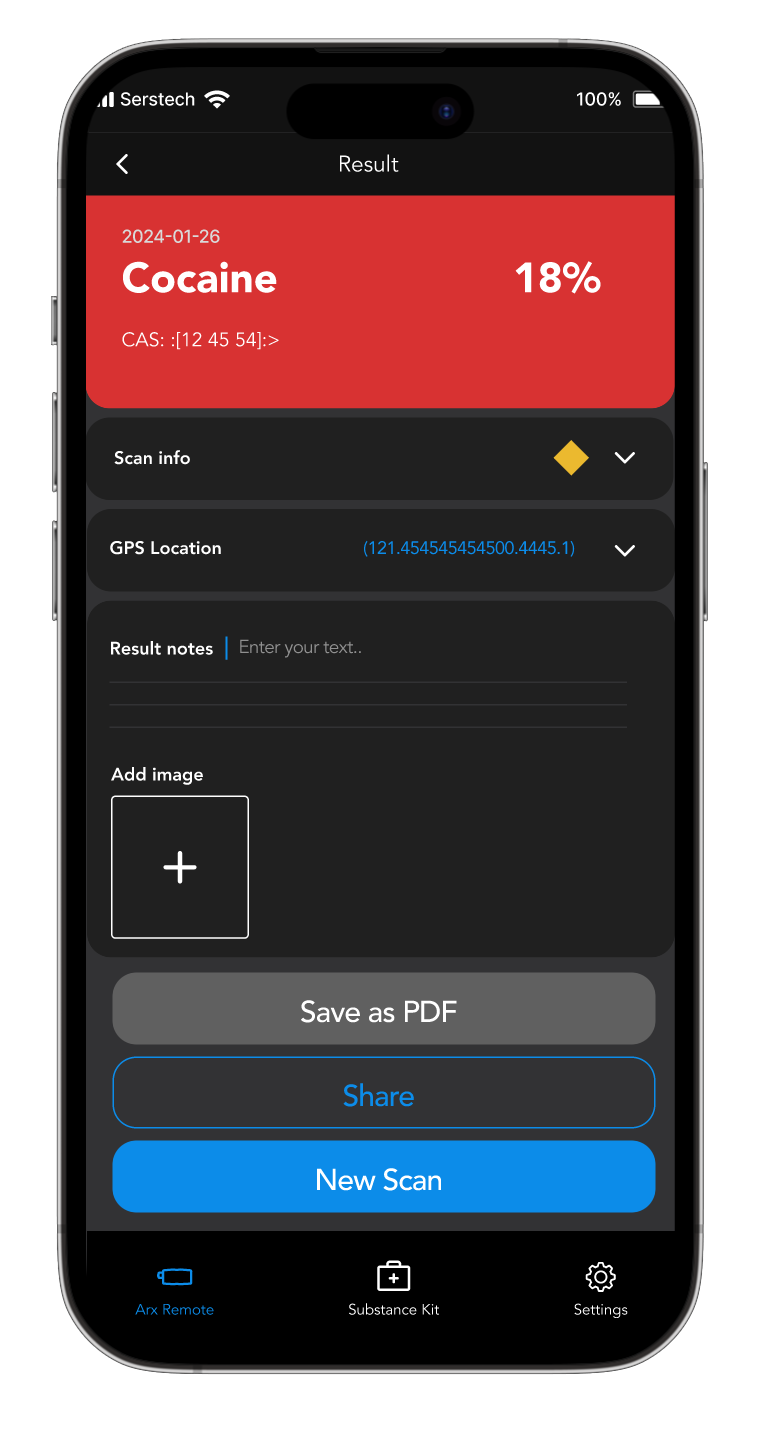 Aftersales
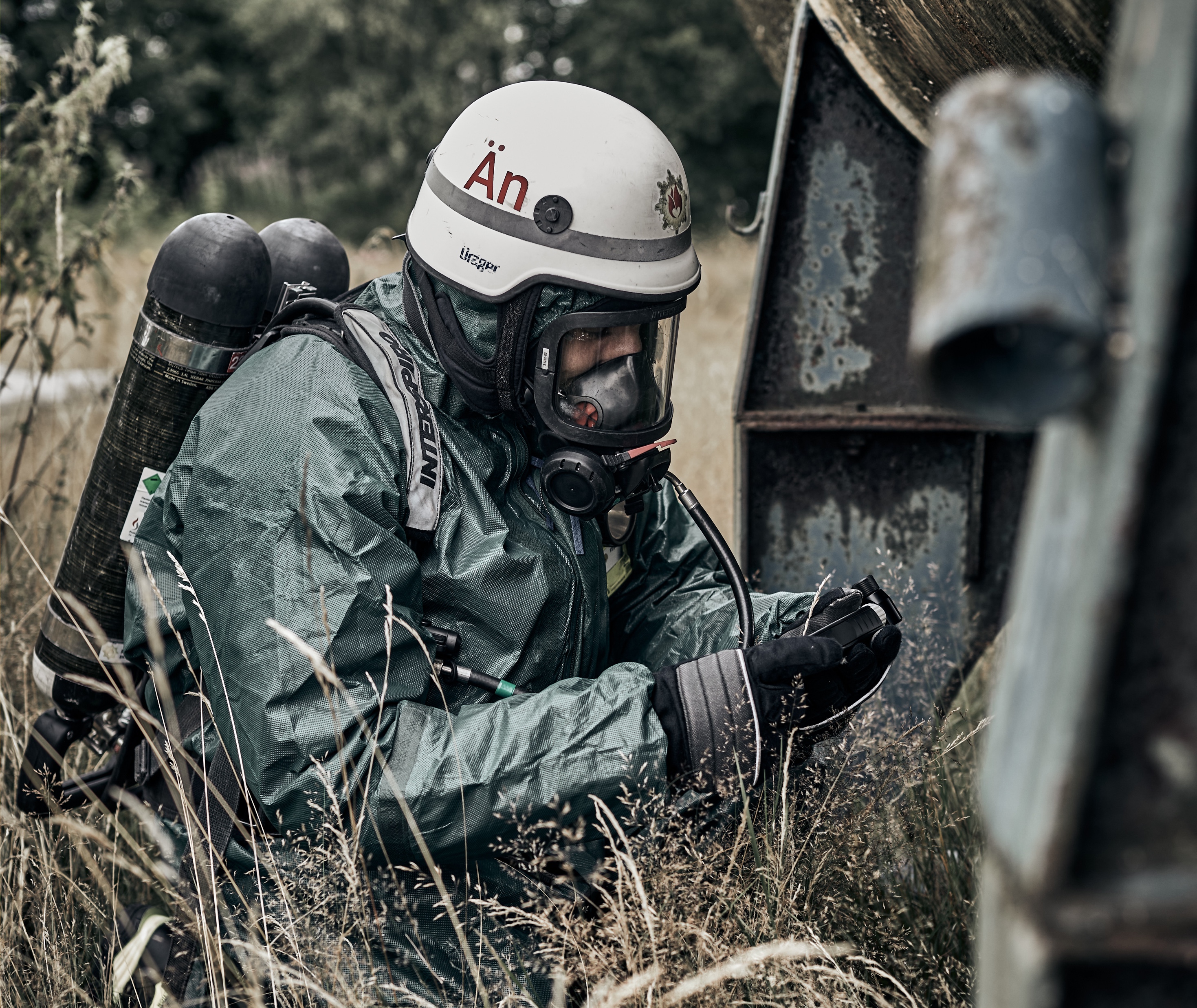 Warranty5 years warranty – best in the industry	
SupportLocal support through highly skilled partnersSerstech dedicated support for trouble shooting and reach-back	
Library updatesQuarterly updates, free of charge
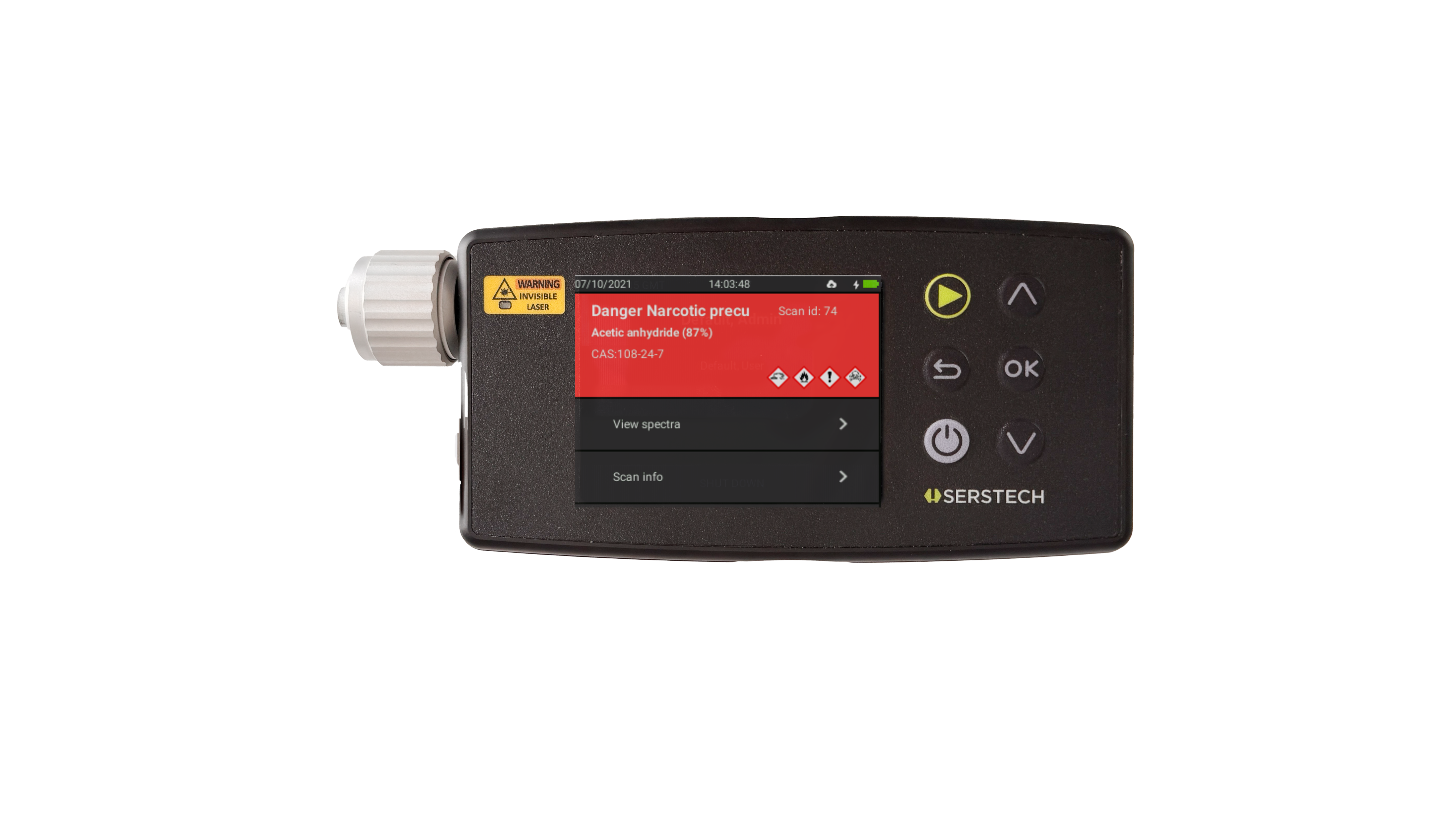 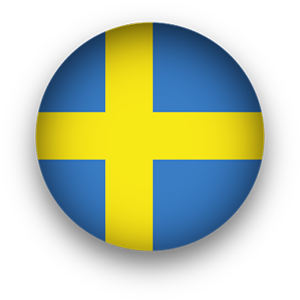 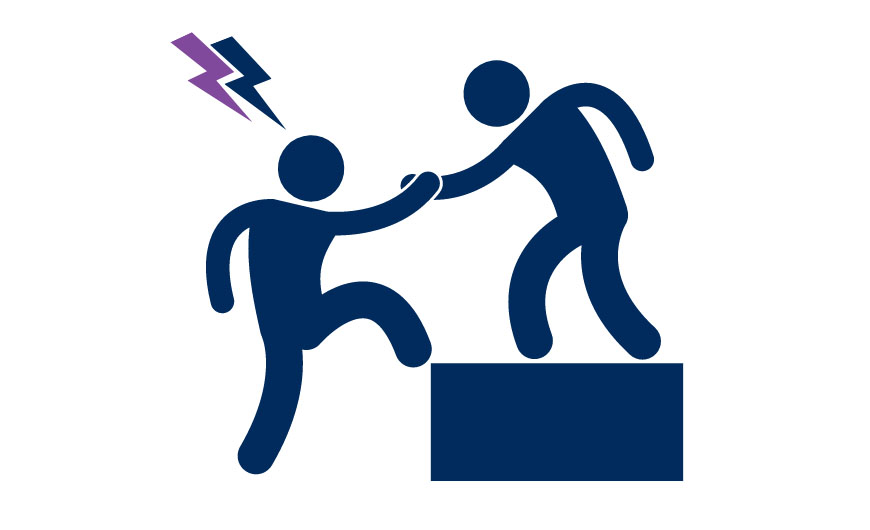 Why Serstech
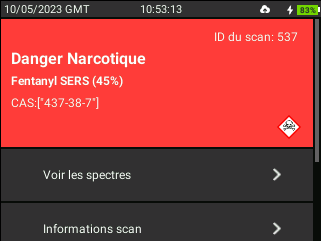 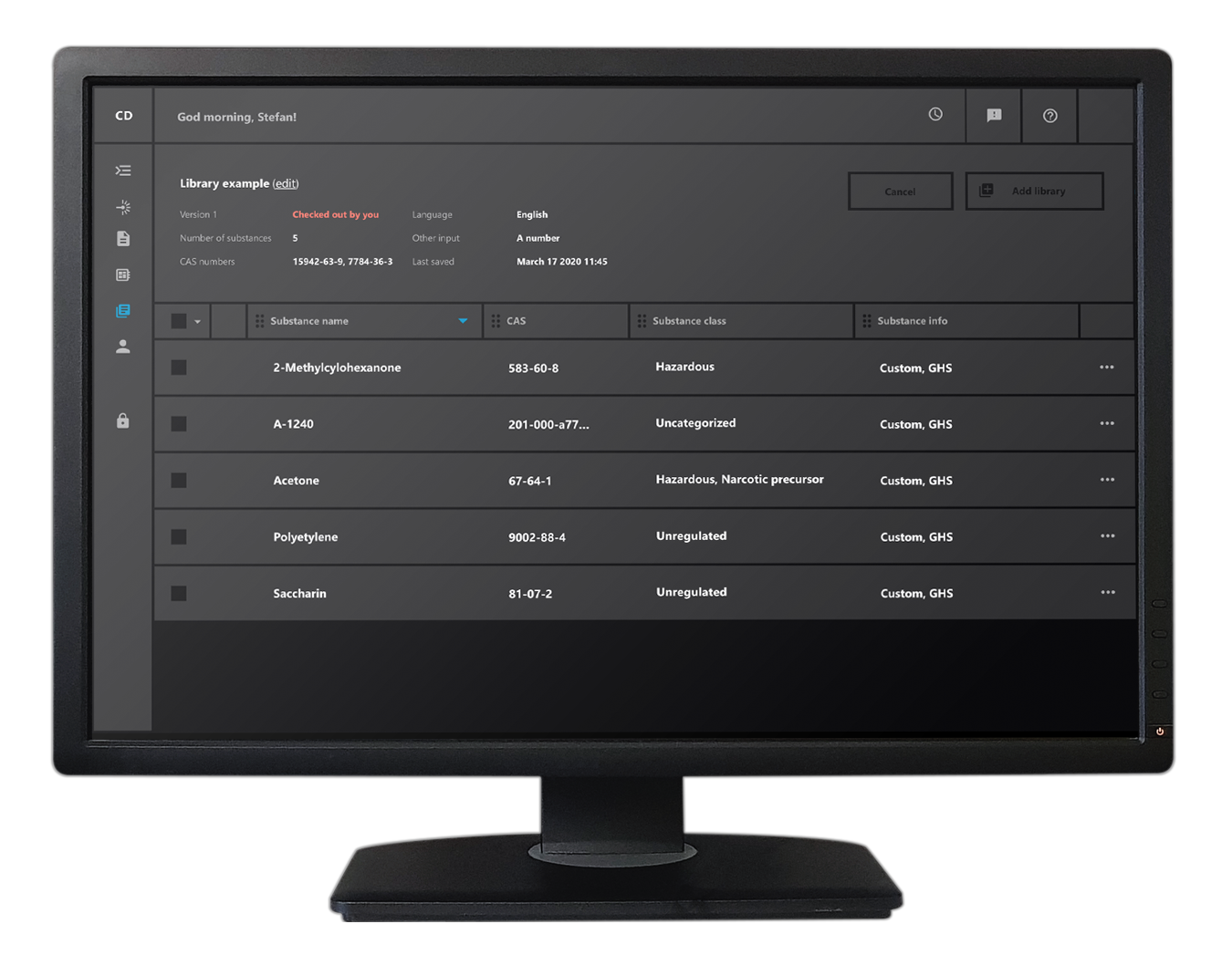 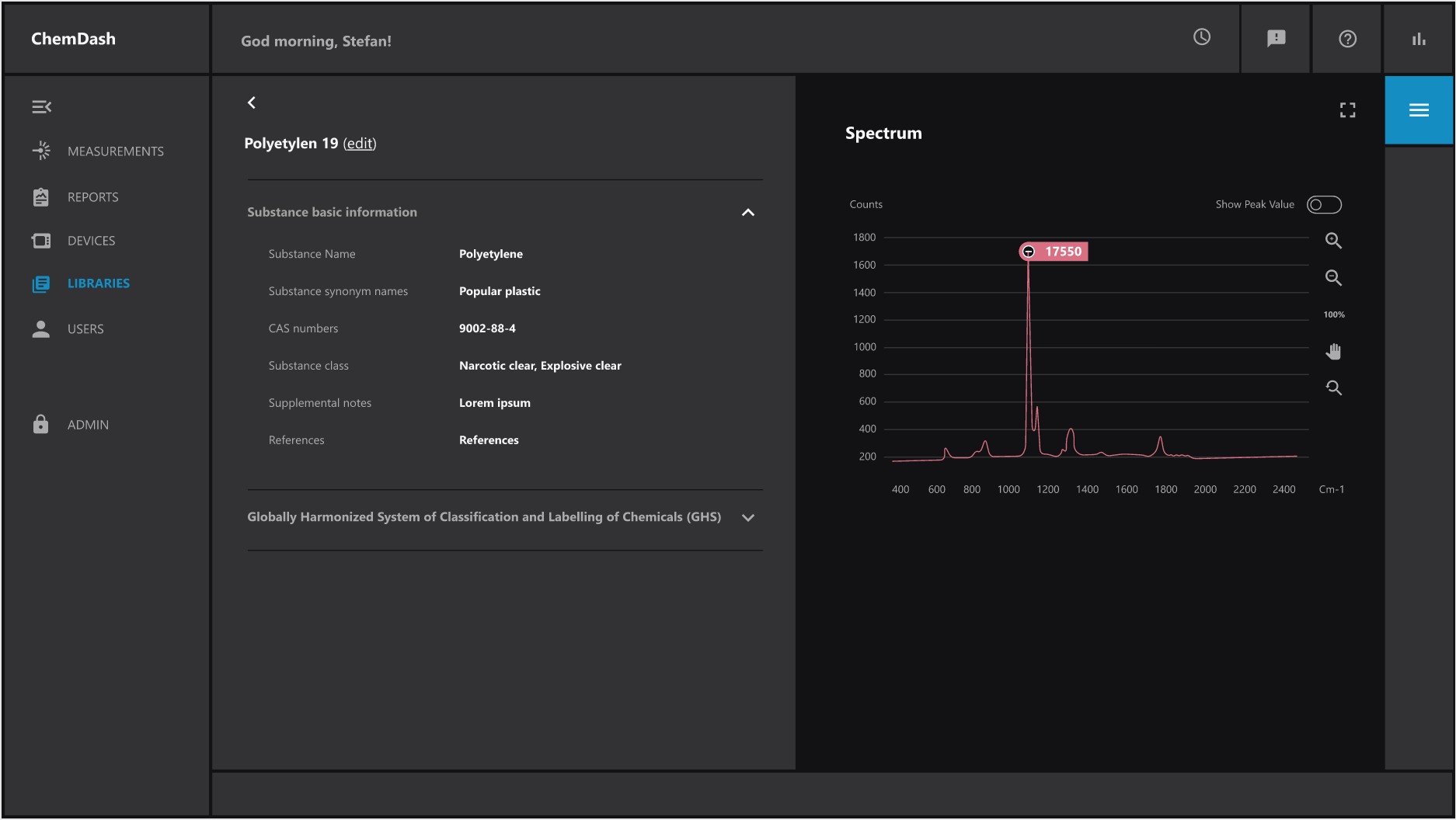 Made in Sweden
Best in class support
References
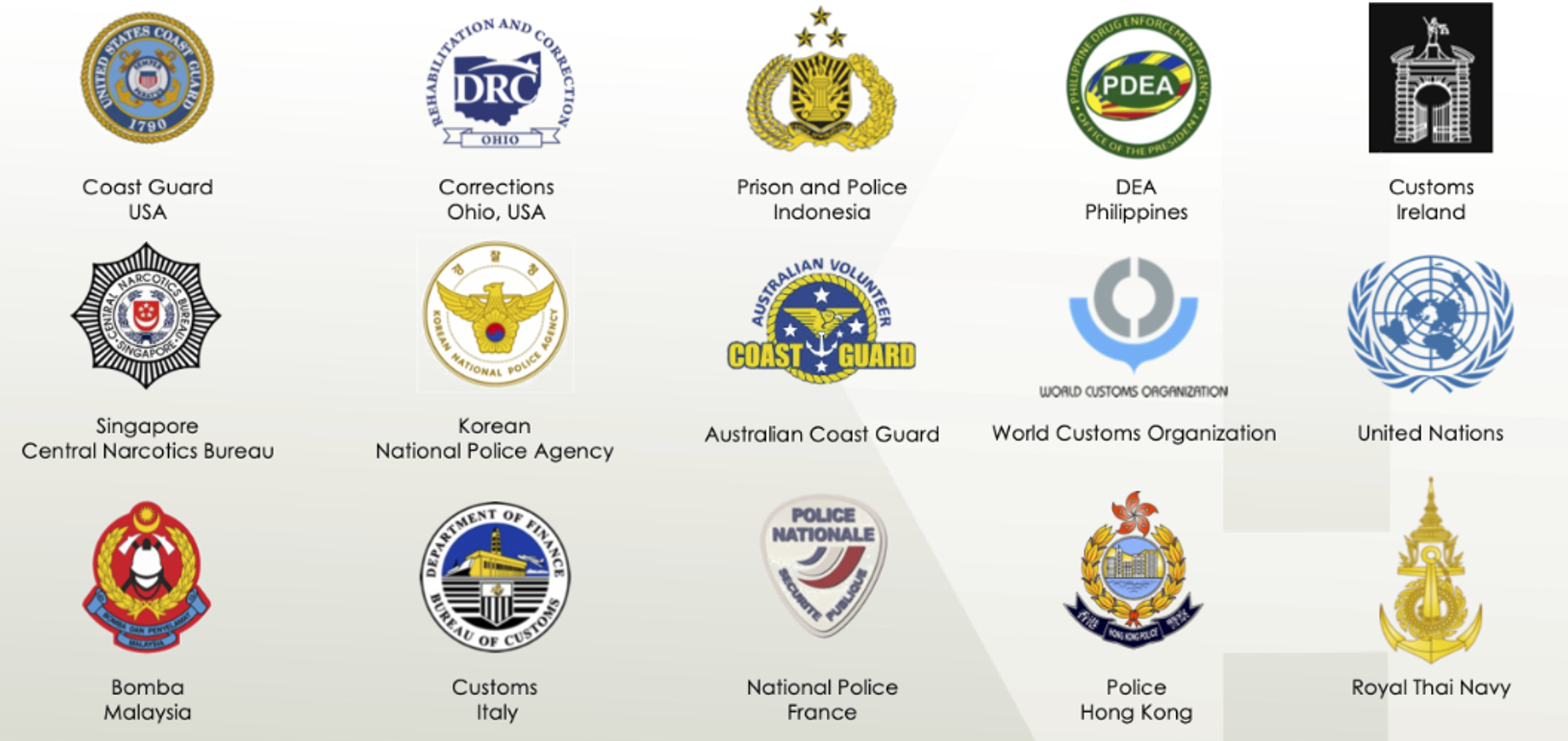 Complete solution for chemical threat identification
for
Thank you
listening!
XXXXXXXXX